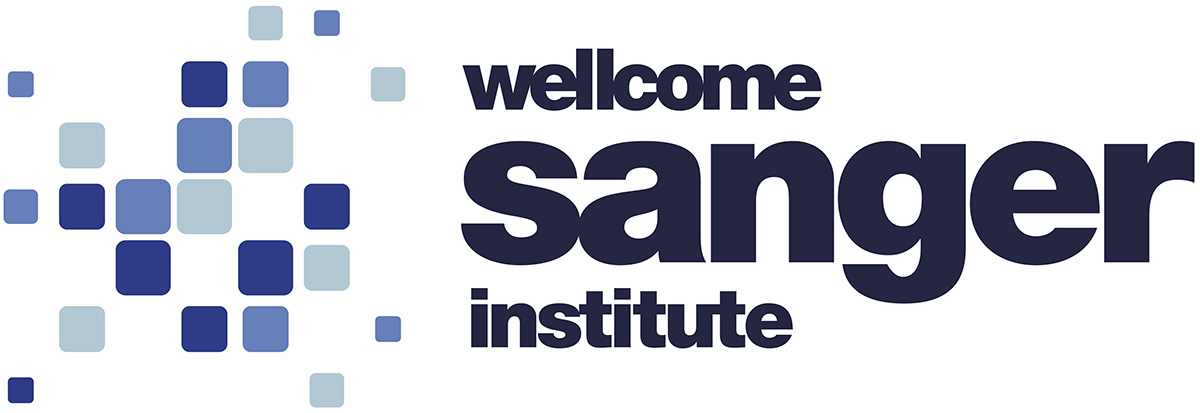 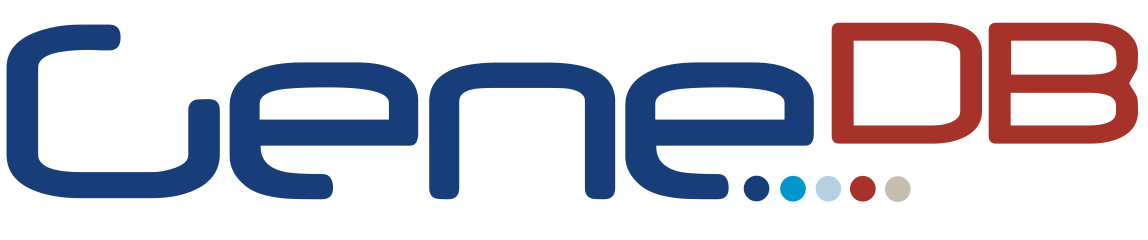 http://www.genedb.org
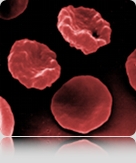 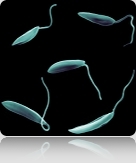 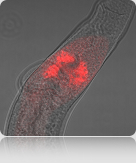 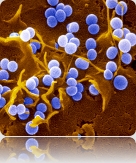 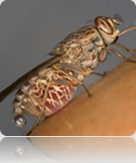 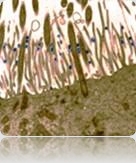 GeneDB
Database of genomes undergoing active annotation
Shows curated Plasmodium, Trypanosoma and Leishmania genomes
At the beginning of every month, embl files and GFF files of genomes that are being curated are provided on the FTP site
Genomes are regularly sent to EuPathDB
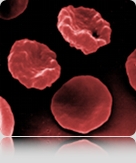 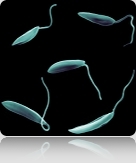 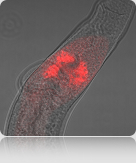 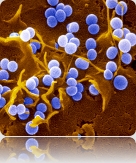 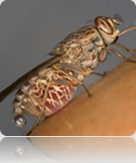 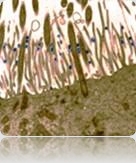 GeneDB
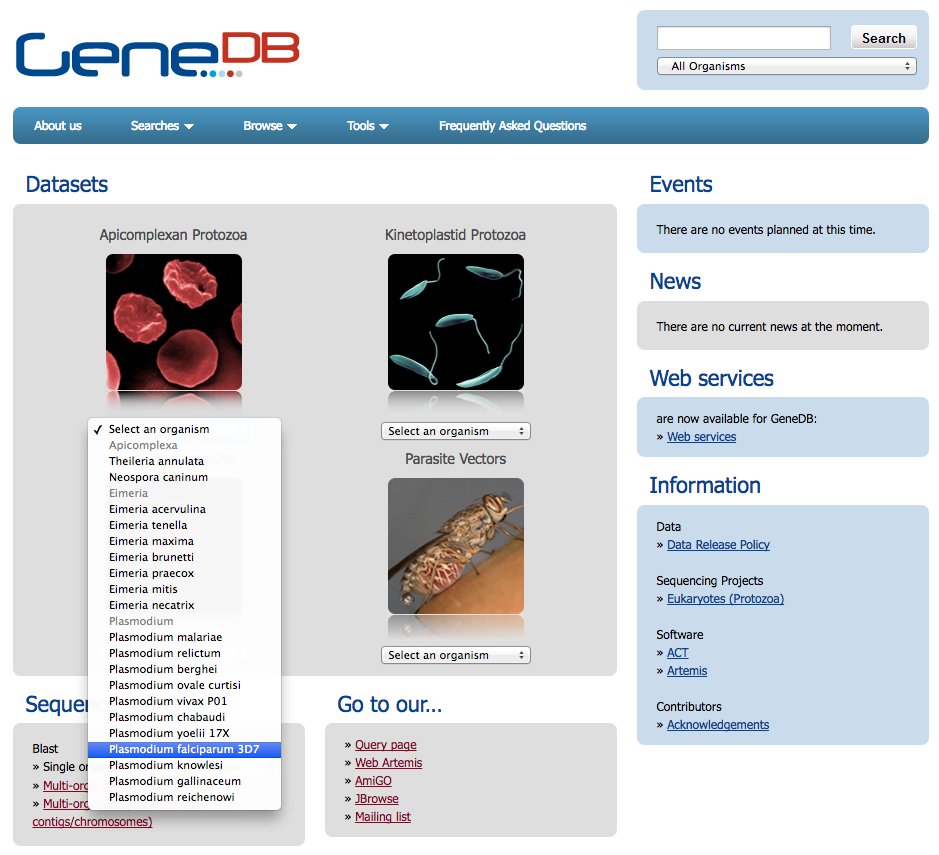 Monthly updates on the FTP site
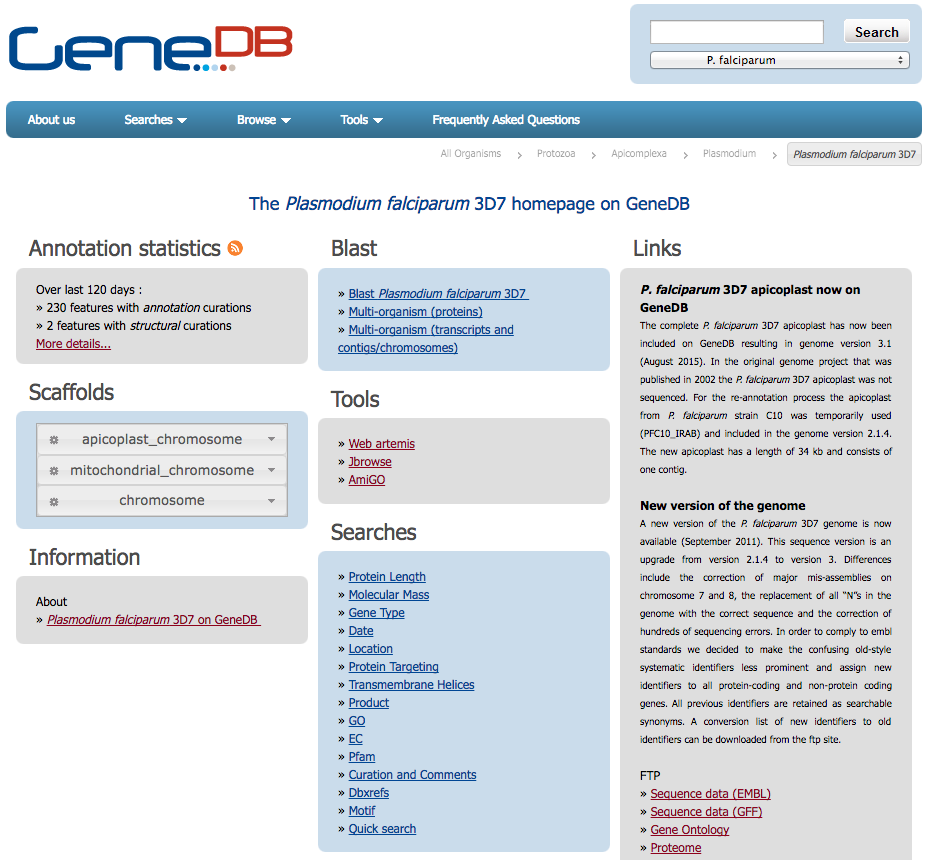 Gene record page
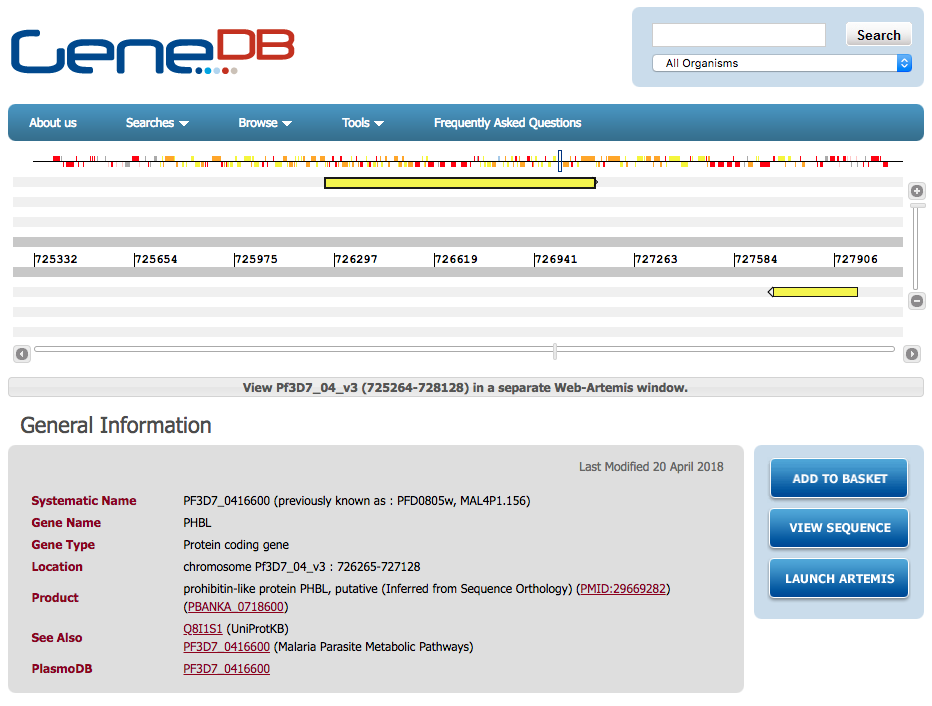 Links from PlasmoDB to GeneDB indicate a change in the genome
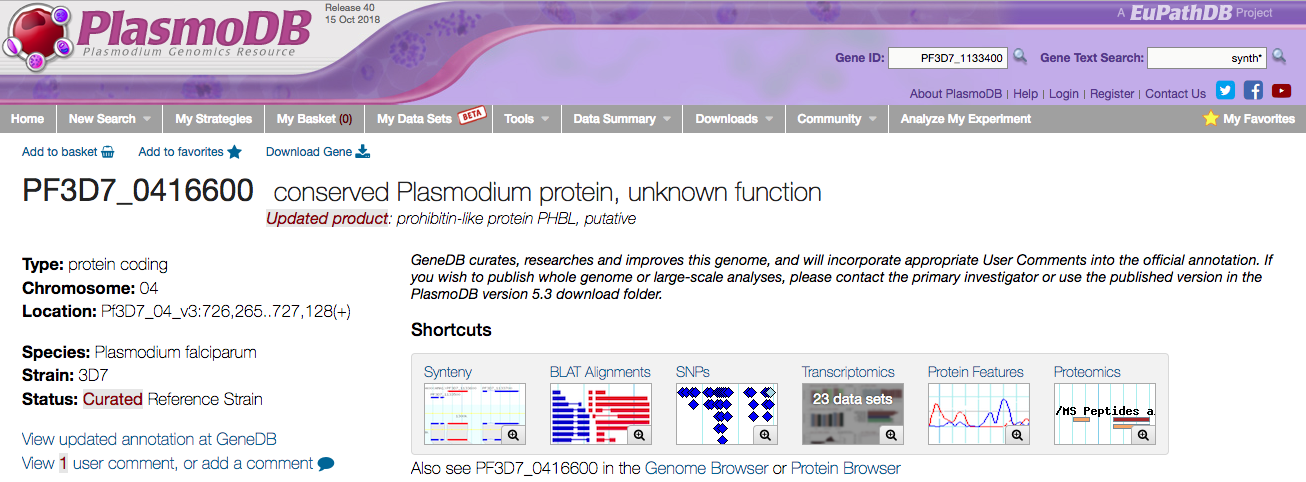 Identify genes based on updated annotation from GeneDB
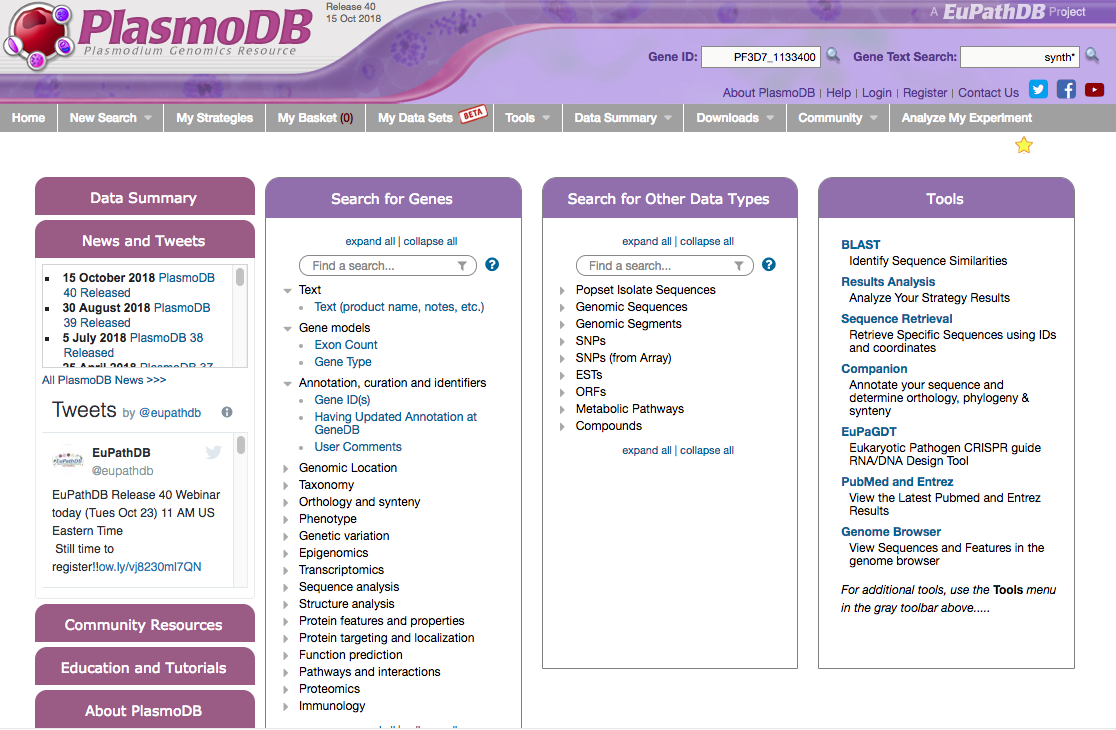 View updated annotation from GeneDB
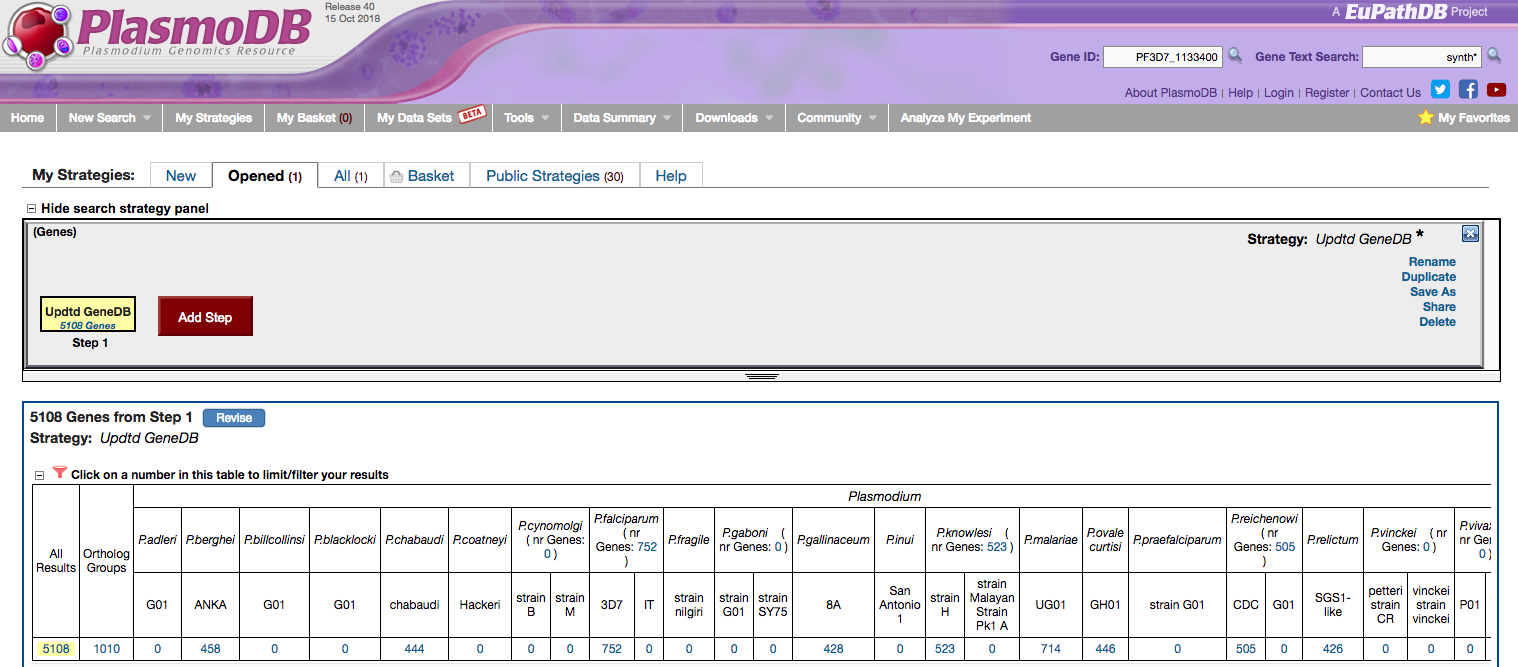 Annotation statistics
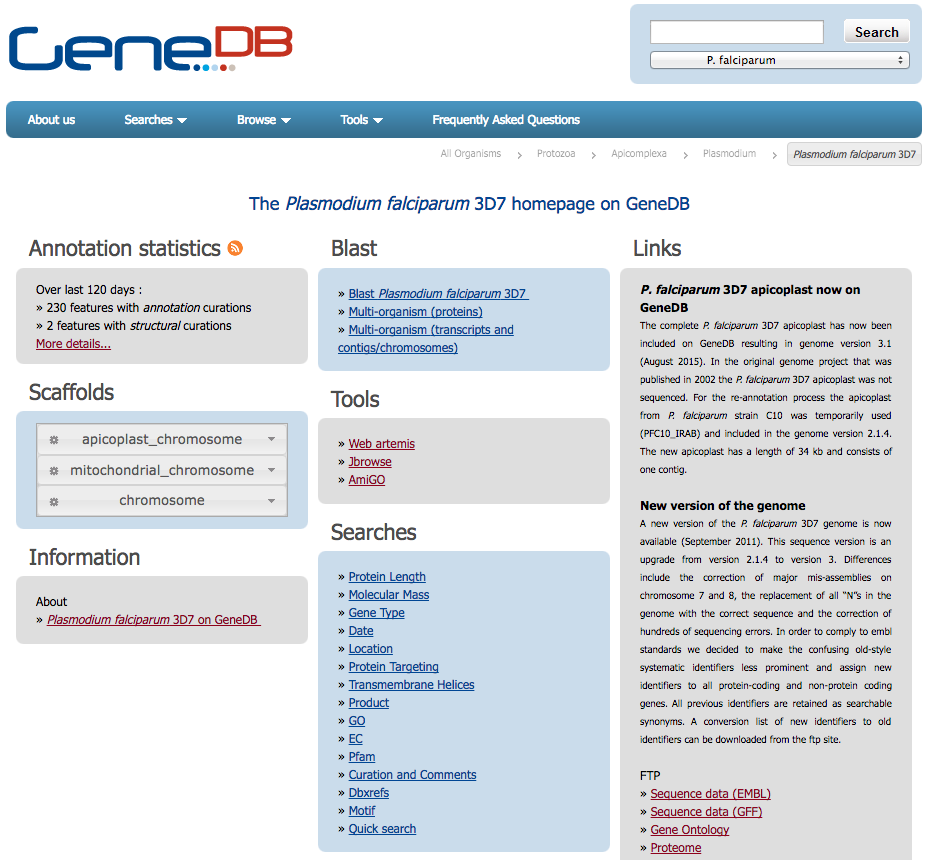 Annotation statistics
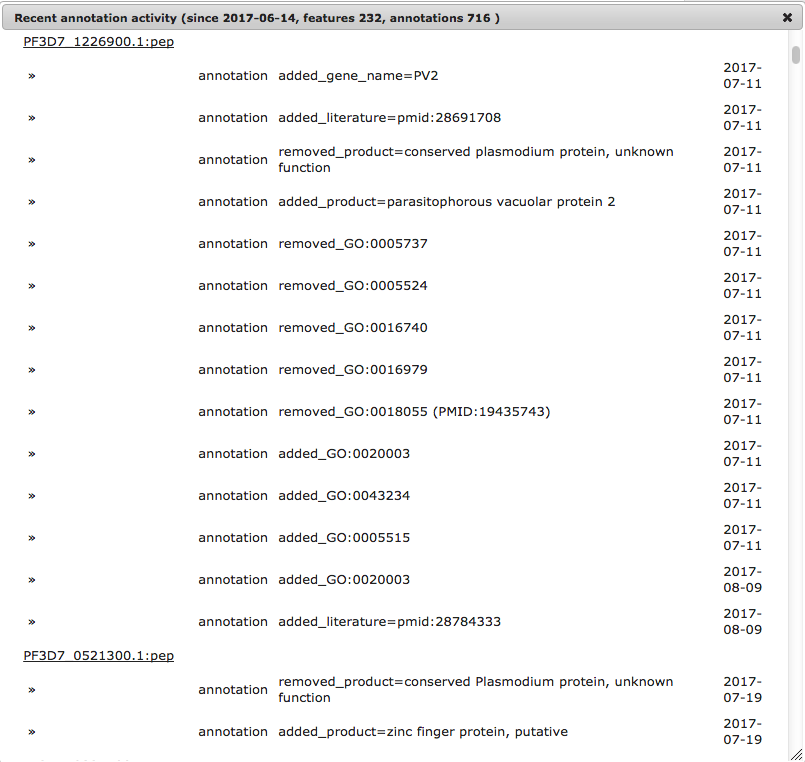